MOTIVATION
CHAPTER 12
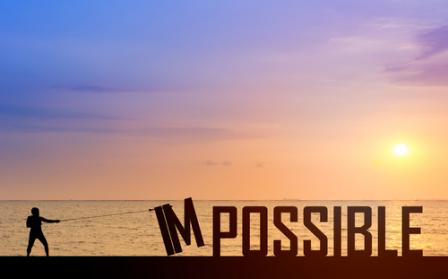 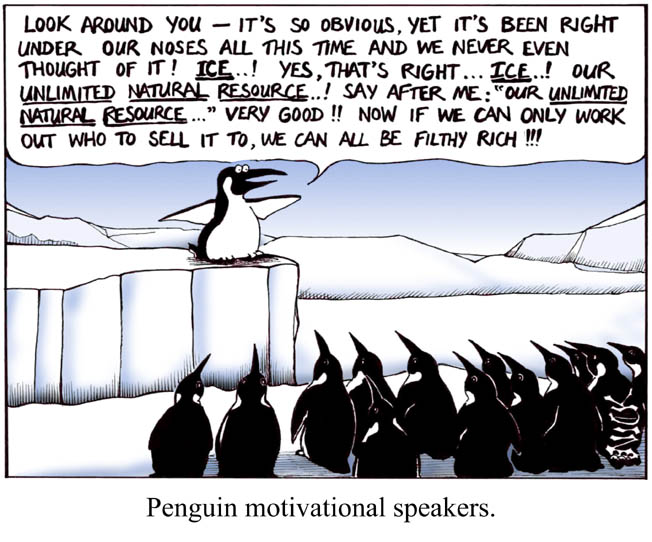 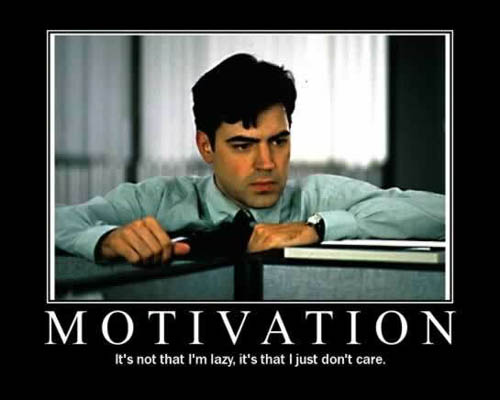 Drive Reduction Theory
Arousal Theory
Theories
Maslow’s Hierarchy of Needs
We are here
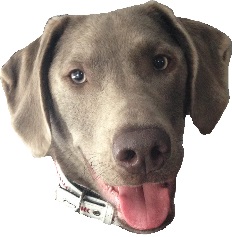 Human Drives
Measures
Sources
Motivation & Emotion
Intrinsic/
Extrinsic Motivation
Motivation
Stress
Coping
Effects
Explain complex motives (eating, aggression, achievement and sex)
Theories of Emotion
Opponent Process
James-Lange
Cognitive Appraisal
Cannon-Bard
Schachter two-factor
Motivation Theories/Perspectives
1.  Instinct/Evolutionary
2.  Drive Reduction
3.  Optimum Arousal
4.  Maslow’s Hierarchy
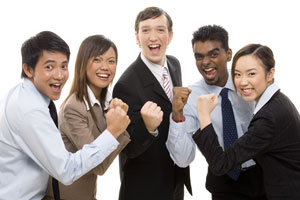 1. Instinct Perspective
Instinct Perspective: we are motivated by our inborn, automated behaviors.
INFANT Reflexes:
Rooting:	Grasping:
Babinski:	Moro:
Sucking:
Instinct Evolutionary
Idea that instincts control behavior has been replaced by the evolutionary perspective, which searches for the adaptive functions of behavior
2. Drive-Reduction Perspective
Our behavior is motivated by BIOLOGICAL NEEDS.
Body wants to maintain HOMEOSTASIS.
When we are not, we have a need that creates a drive.
Primary versus Secondary drives
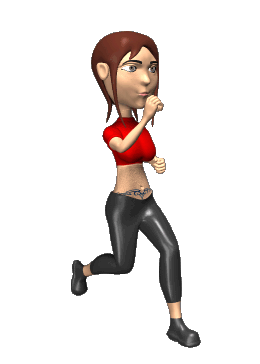 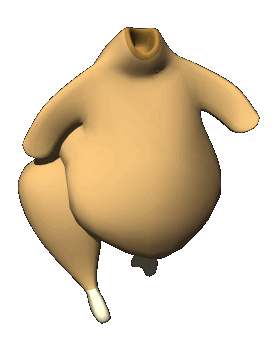 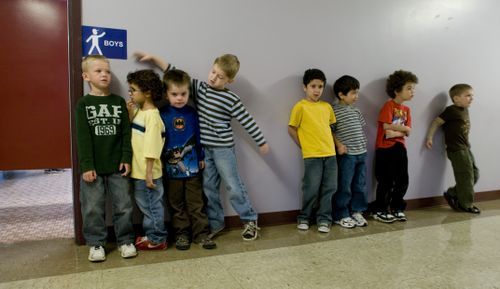 BIOLOGICAL DRIVES (Primary Drives)
Unlearned drive based on a physiological state found in all animals
Motivate behavior necessary for survival
Hypothalamus
Hunger
Thirst
Sex
Evolutionary psychology talks about the four Fs (fighting, fleeing, feeding and reproducing).
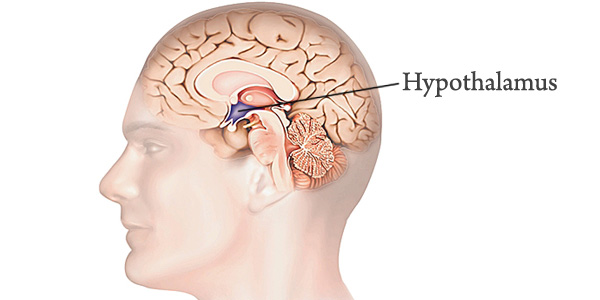 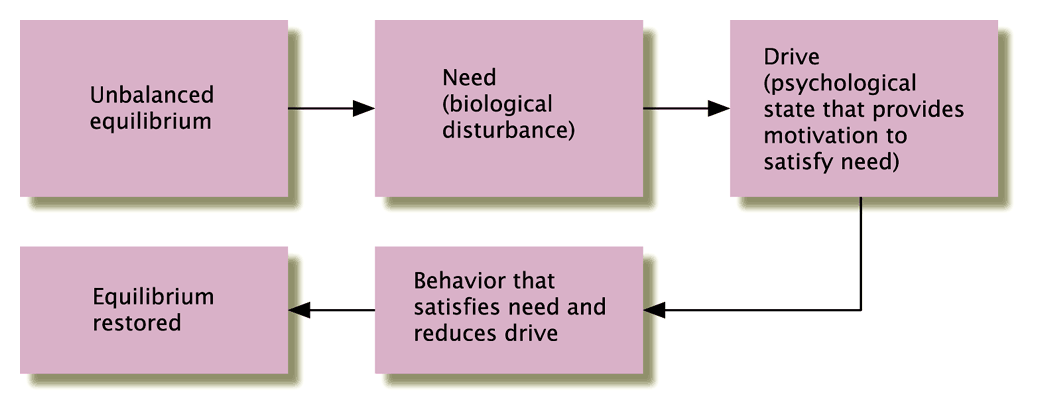 DRIVES AND INCENTIVES
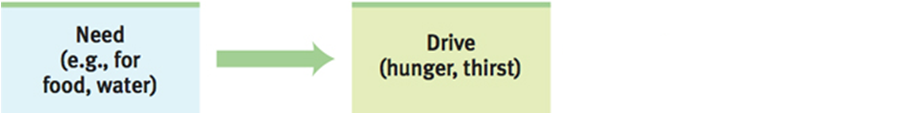 Tension
[Speaker Notes: We are pushed by our “need” to reduce drives and pulled by incentives—either positive or negative stimuli that lure or repel us
Aroma of a good home cooked meal (Thankgiving)
When there is both a need and incentive, we are strongly driven
Similar to Skinner’s concept of reinforcement/punishment—we are encouraging behavior (reinforcement) and discouraged from doing a behavior (punishment)]
DRIVES AND INCENTIVES
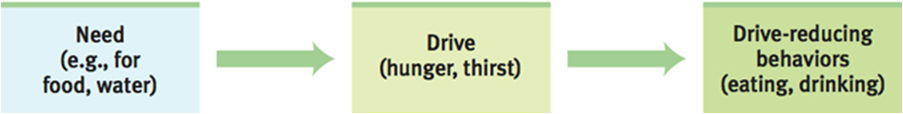 [Speaker Notes: Psychological aim of drive reduction is homeostasis: Maintenance of steady internal state]
DRIVE REDUCTION
The physiological aim of drive reduction is homeostasis, the maintenance of a steady internal state – balance. The regulation of any aspect of body chemistry around a particular level
Drive
Reduction
Food
Empty Stomach
(Food Deprived)
Stomach Full
13
Organism
Drive Reduction Theory
We are pushed by internal drives & pulled by external incentives.
DRIVE REDUCTION THEORY
Weaknesses
Falls apart with more complex behaviors/secondary drives
Strengths
Does a nice job explaining most primary drives
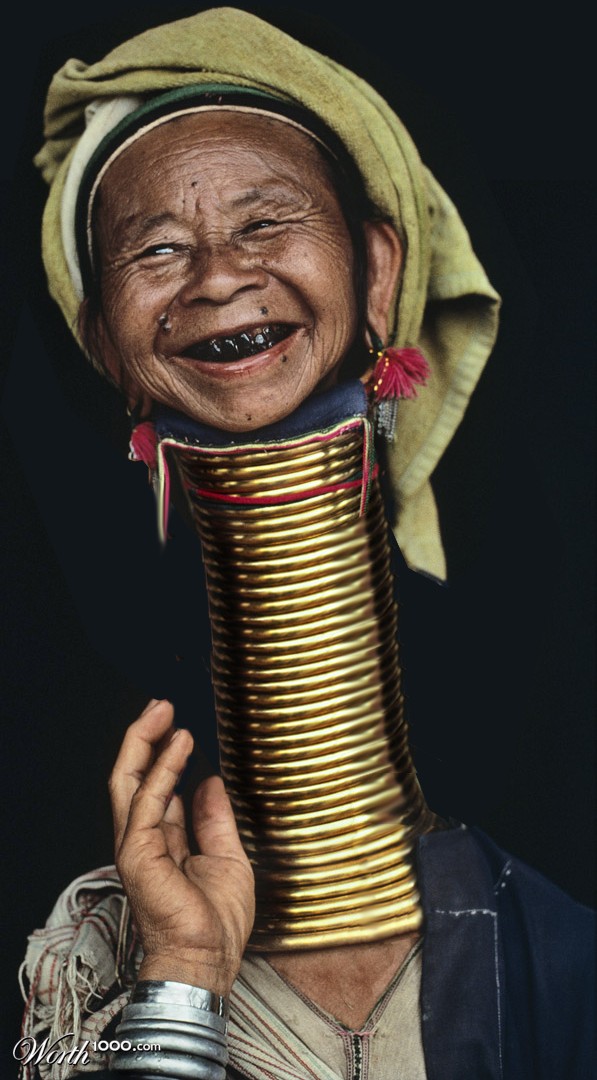 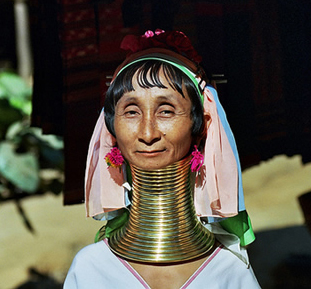 Drive reduction doesn’t explain…
Drive reduction doesn’t explain…
3. Arousal Perspective
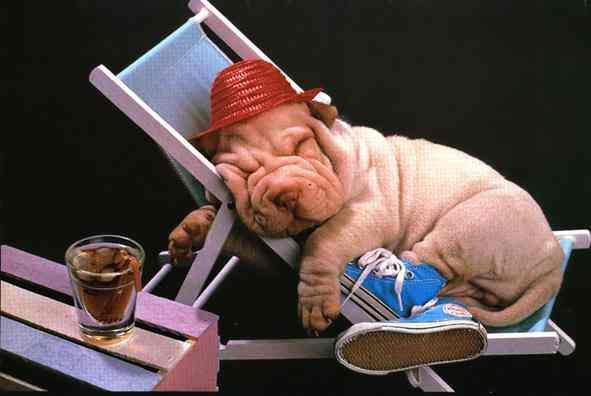 We are motivated to seek an optimum level of arousal.
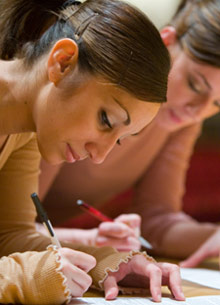 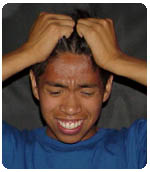 AROUSAL THEORY
People do things in order to seek out an optimal level of arousal for a given moment

I want a high level or arousal – let’s do something epic tonight.
I want a low level of arousal – let’s stay in tonight.
I am bored with my life I need a new job.
I am stressed at work, let’s take a vacation.
[Speaker Notes: Human motivation aims not to eliminate arousal but to seek optimum levels of arousal.
Too much arousal=stress

Optimum Arousal
Monkeys who investigate how to open a window, toddler who is investigative and gets into everything in the house
Those who enjoy high arousal are most likely to enjoy intense music, food, and risky behaviors
Human motivation aims not to eliminate arousal, but to seek optimum levels of arousal]
YERKES-DODSON LAW
States that there is an optimal level of arousal for best performance on any task
The more complex the task, the lower the level of arousal that can be tolerated without interfering with performance
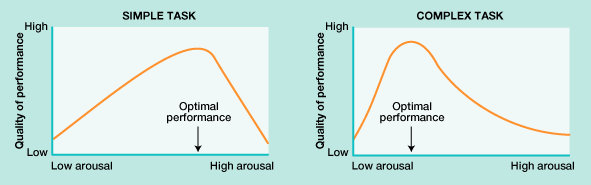 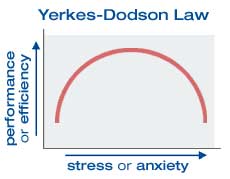 21
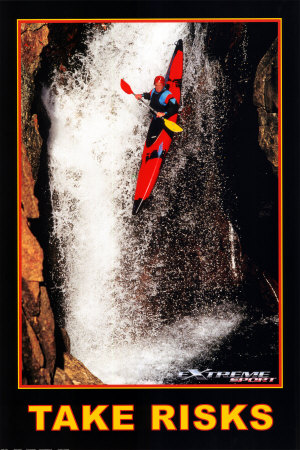 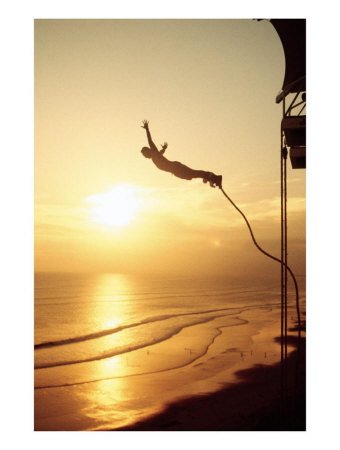 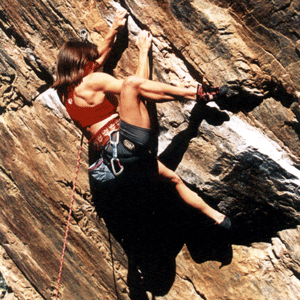 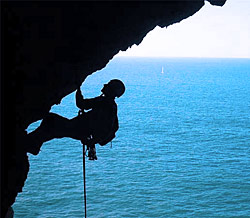 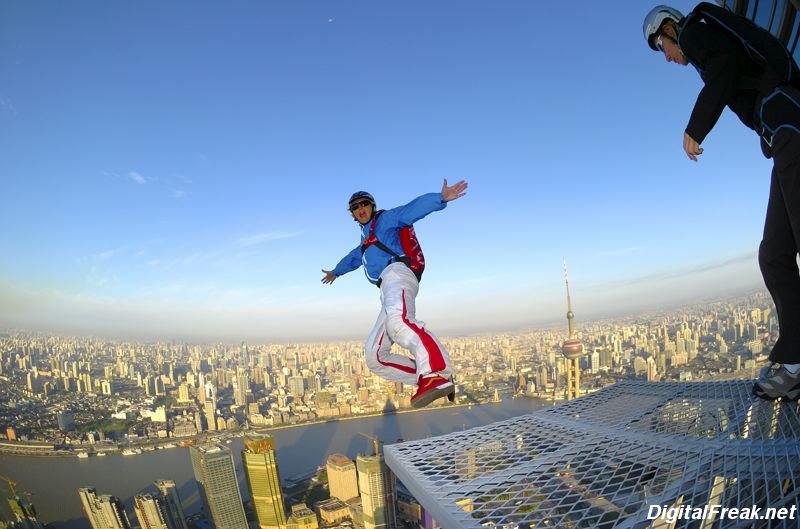 Abraham Maslow
4. Maslow’s Hierarchy of Needs
Abraham Maslow said we are motivated by needs, and all needs are not created equal.
We are driven to satisfy the lower level needs first.
Criticisms of Maslow’s Hierarchy
Seen as far too simplistic.
Does not predict or explain.
People may not have to satisfy one kind of need before addressing another.
The needs that are most important to people’s satisfaction with life do not always correspond to Maslow’s hierarchy.
Ordering of needs varies among cultures.